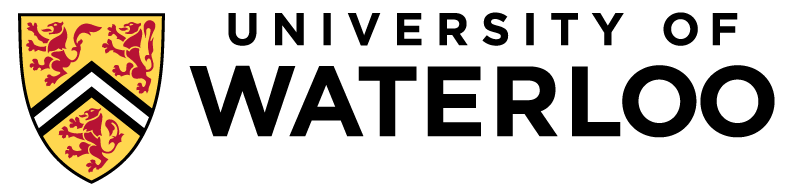 Data-Intensive Distributed Computing
CS 431/631 451/651 (Fall 2019)
Part 2: From MapReduce to Spark (1/2)
September 19, 2019
Ali Abedi
These slides are available at http://roegiest.com/bigdata-2019w/
This work is licensed under a Creative Commons Attribution-Noncommercial-Share Alike 3.0 United StatesSee http://creativecommons.org/licenses/by-nc-sa/3.0/us/ for details
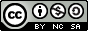 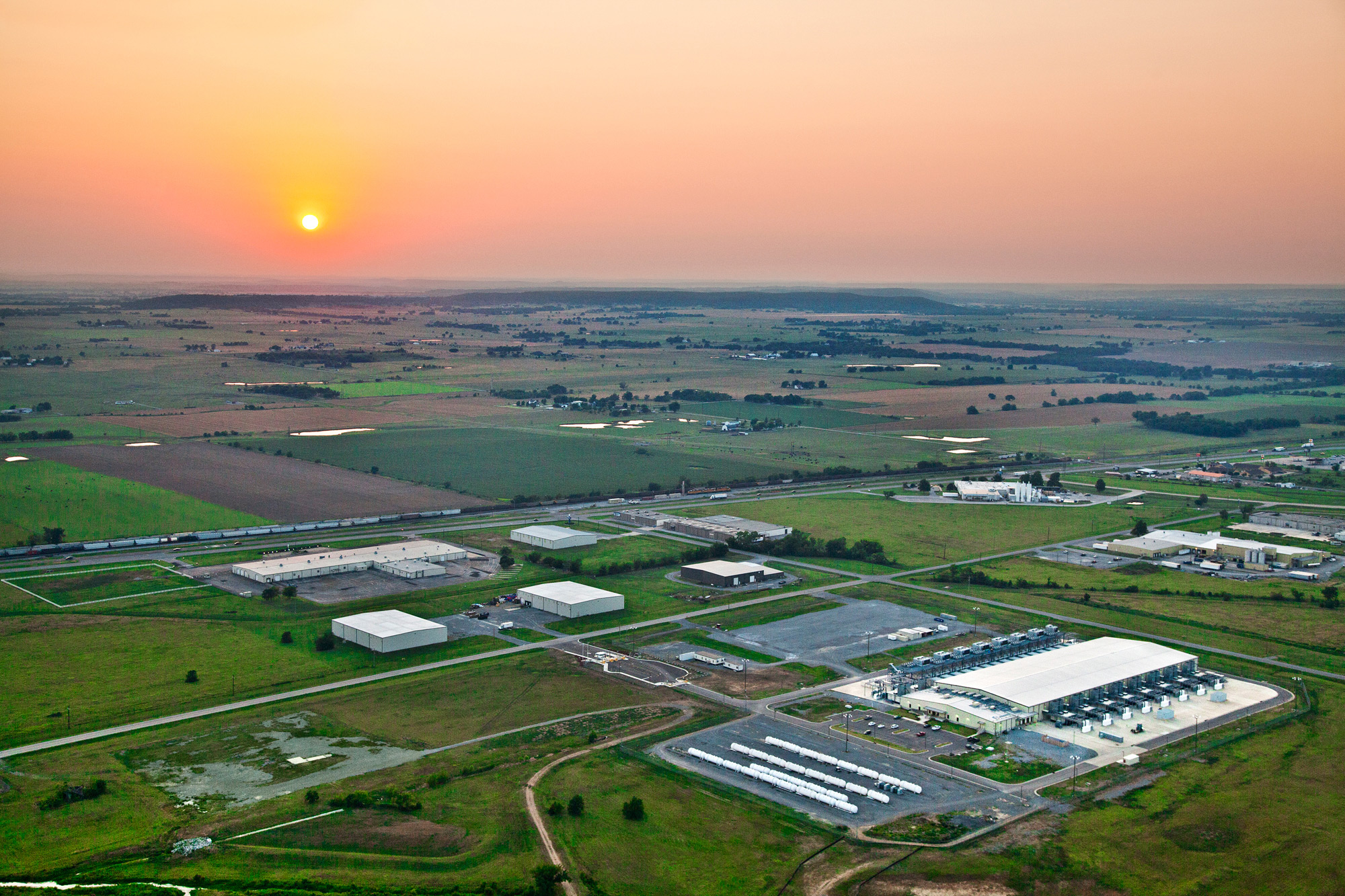 The datacenter is the computer!
What’s the instruction set?
Source: Google
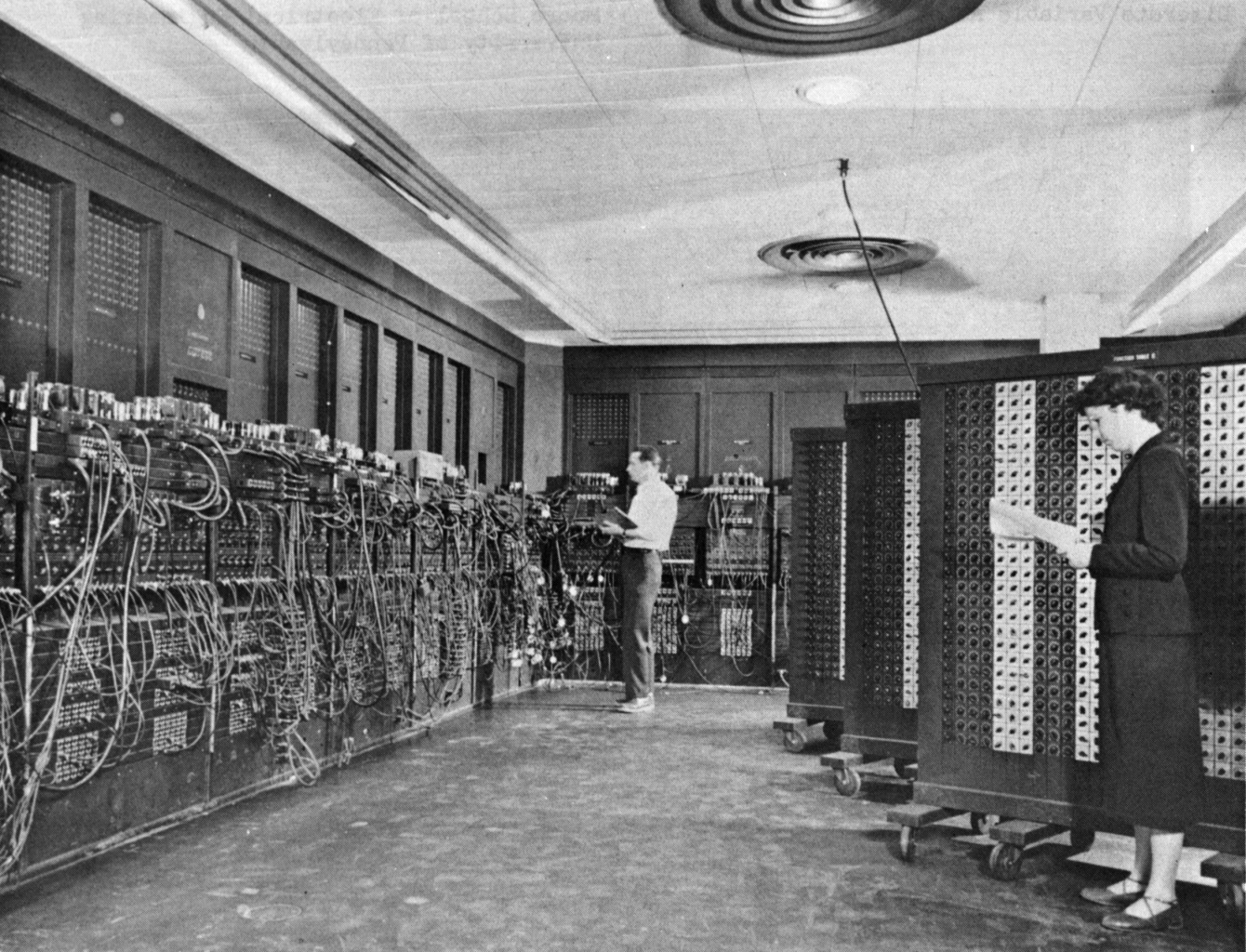 So you like programming in assembly?
Source: Wikipedia (ENIAC)
What’s the solution?
Design a higher-level language
Write a compiler
Hadoop is great, but it’s really waaaaay too low level!
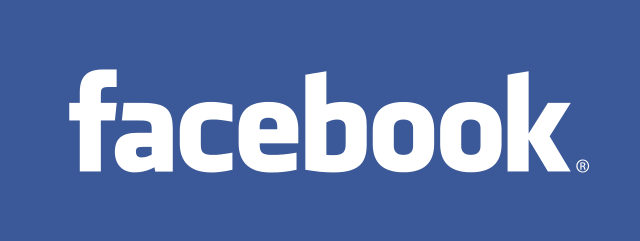 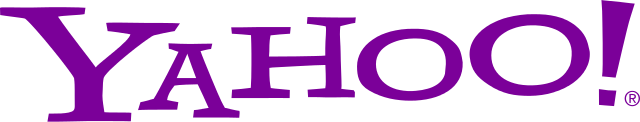 What we really need is a scripting language!
What we really need is SQL!
Answer:
Answer:
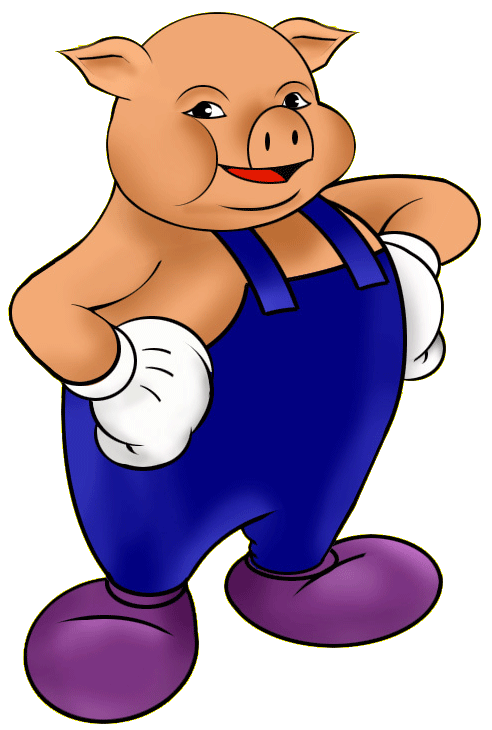 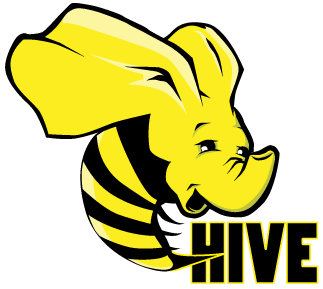 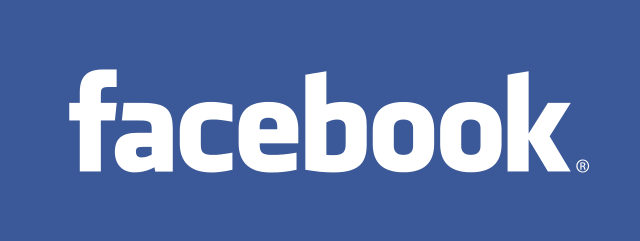 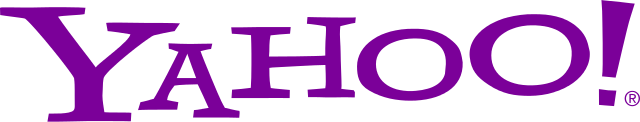 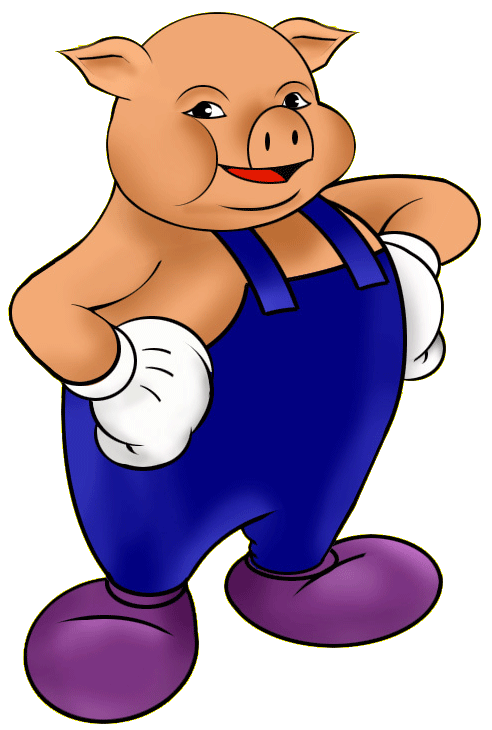 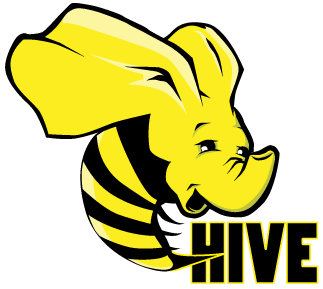 SQL
Pig Scripts
Aside: Why not just use a database?
map
map
map
map
map
map
map
map
map
map
map
map
map
map
map
map
map
map
map
map
map
map
map
map
…
…
…
…
…
…
…
…
reduce
reduce
reduce
reduce
reduce
reduce
reduce
reduce
reduce
reduce
reduce
reduce
reduce
reduce
reduce
reduce
reduce
reduce
reduce
reduce
reduce
reduce
reduce
reduce
…
…
…
…
…
…
…
…
Both open-source projects today!
Hive
Pig
MapReduce
HDFS
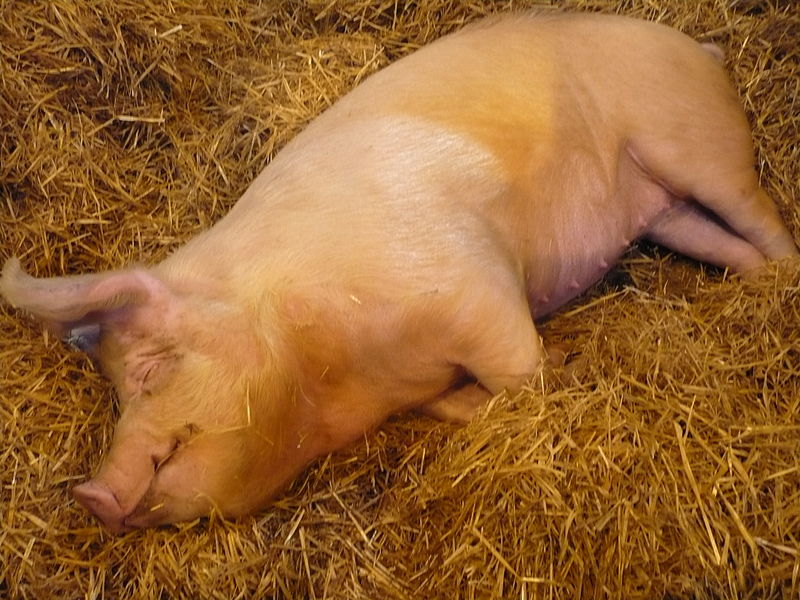 Pig!
Source: Wikipedia (Pig)
Pig: Example
Task: Find the top 10 most visited pages in each category
Visits
URL  Info
Pig Slides adapted from Olston et al. (SIGMOD 2008)
Pig: Example Script
visits = load ‘/data/visits’ as (user, url, time);
gVisits = group visits by url;
visitCounts = foreach gVisits generate url, count(visits);
urlInfo = load ‘/data/urlInfo’ as (url, category, pRank);
visitCounts = join visitCounts by url, urlInfo by url;
gCategories = group visitCounts by category;
topUrls = foreach gCategories generate top(visitCounts,10);

store topUrls into ‘/data/topUrls’;
Pig Slides adapted from Olston et al. (SIGMOD 2008)
Pig Query Plan
load visits
group by url
foreach url
generate count
load urlInfo
join on url
group by category
foreach category
generate top(urls, 10)
Pig Slides adapted from Olston et al. (SIGMOD 2008)
Pig: MapReduce Execution
Map1
load visits
group by url
Reduce1
Map2
foreach url
generate count
load urlInfo
join on url
Reduce2
Map3
group by category
Reduce3
foreach category
generate top(urls, 10)
Pig Slides adapted from Olston et al. (SIGMOD 2008)
visits = load ‘/data/visits’ as (user, url, time);
gVisits = group visits by url;
visitCounts = foreach gVisits generate url, count(visits);
urlInfo = load ‘/data/urlInfo’ as (url, category, pRank);
visitCounts = join visitCounts by url, urlInfo by url;
gCategories = group visitCounts by category;
topUrls = foreach gCategories generate top(visitCounts,10);

store topUrls into ‘/data/topUrls’;
This?
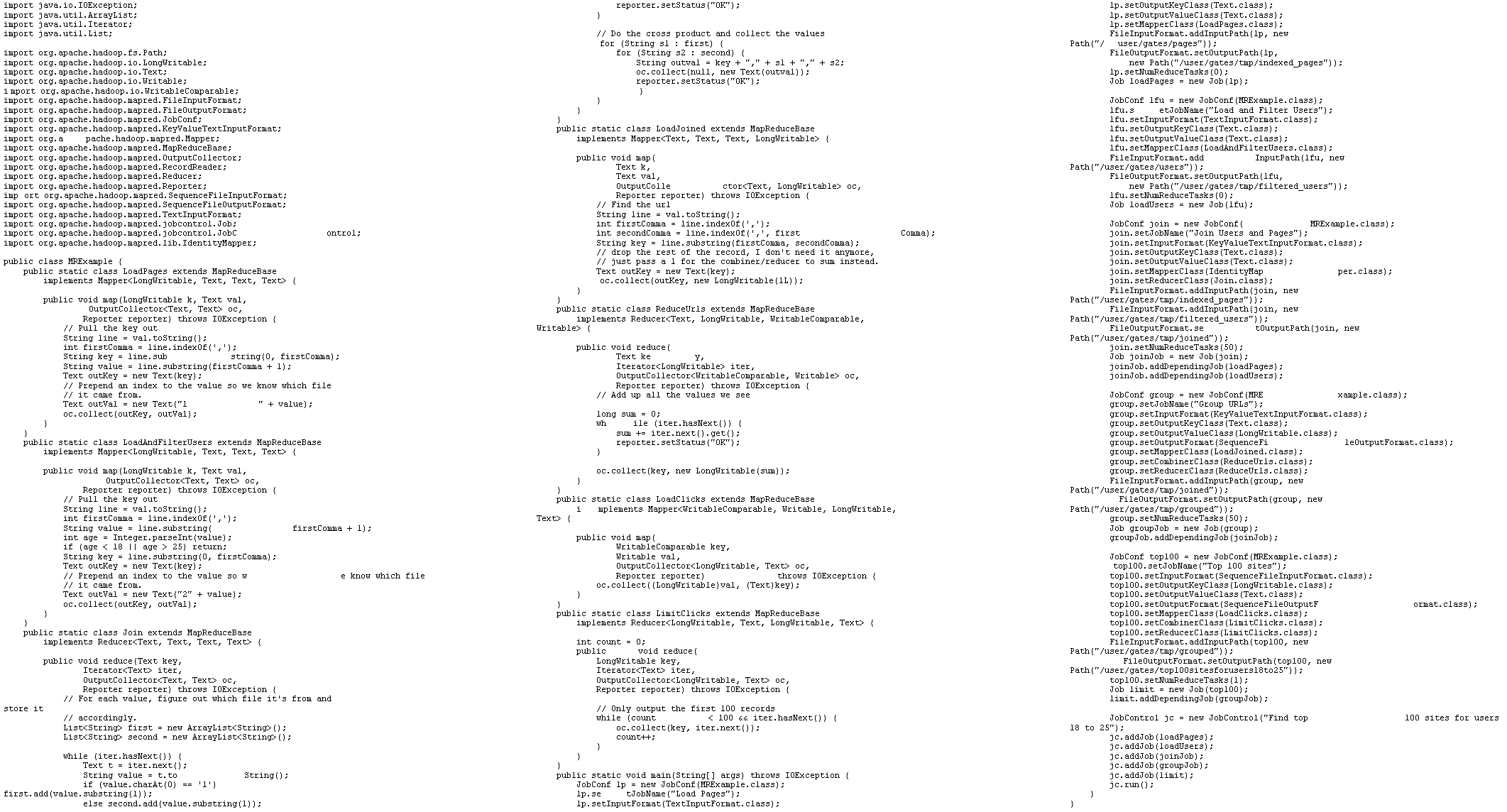 Or this?
But isn’t Pig slower?
Sure, but c can be slower than assembly too…
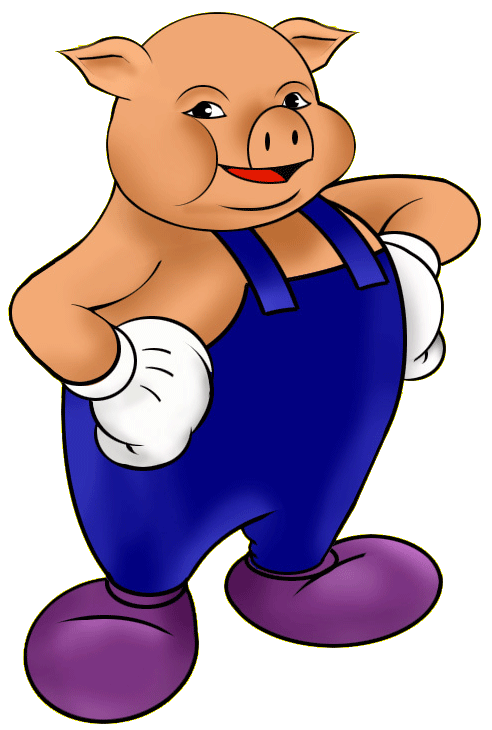 Pig: Basics
Sequence of statements manipulating relations
Data model
atoms
tuples
bags
maps
Pig: Common Operations
LOAD: load data (from HDFS)
FOREACH … GENERATE: per tuple processing
“map”
FILTER: discard unwanted tuples
GROUP/COGROUP: group tuples
“reduce”
JOIN: relational join
STORE: store data (to HDFS)
Pig: GROUPing
A = LOAD 'myfile.txt’ AS (f1: int, f2: int, f3: int);
(1, 2, 3)
(4, 2, 1)
(8, 3, 4)
(4, 3, 3)
(7, 2, 5)
(8, 4, 3)
X = GROUP A BY f1;
(1, {(1, 2, 3)})
(4, {(4, 2, 1), (4, 3, 3)})
(7, {(7, 2, 5)})
(8, {(8, 3, 4), (8, 4, 3)})
Pig: COGROUPing
A:
(1, 2, 3)
(4, 2, 1)
(8, 3, 4)
(4, 3, 3)
(7, 2, 5)
(8, 4, 3)
B:
(2, 4)
(8, 9)
(1, 3)
(2, 7)
(2, 9)
(4, 6)
(4, 9)
X = COGROUP A BY $0, B BY $0;
(1, {(1, 2, 3)}, {(1, 3)})
(2, {}, {(2, 4), (2, 7), (2, 9)})
(4, {(4, 2, 1), (4, 3, 3)}, {(4, 6),(4, 9)})
(7, {(7, 2, 5)}, {})
(8, {(8, 3, 4), (8, 4, 3)}, {(8, 9)})
Pig: JOINing
A:
(1, 2, 3)
(4, 2, 1)
(8, 3, 4)
(4, 3, 3)
(7, 2, 5)
(8, 4, 3)
B:
(2, 4)
(8, 9)
(1, 3)
(2, 7)
(2, 9)
(4, 6)
(4, 9)
X = JOIN A BY $0, B BY $0;
(1,2,3,1,3)
(4,2,1,4,6)
(4,3,3,4,6)
(4,2,1,4,9)
(4,3,3,4,9)
(8,3,4,8,9)
(8,4,3,8,9)
Pig UDFs
User-defined functions:
Java
Python
JavaScript
Ruby
…
UDFs make Pig arbitrarily extensible
Express “core” computations in UDFs
Take advantage of Pig as glue code for scale-out plumbing
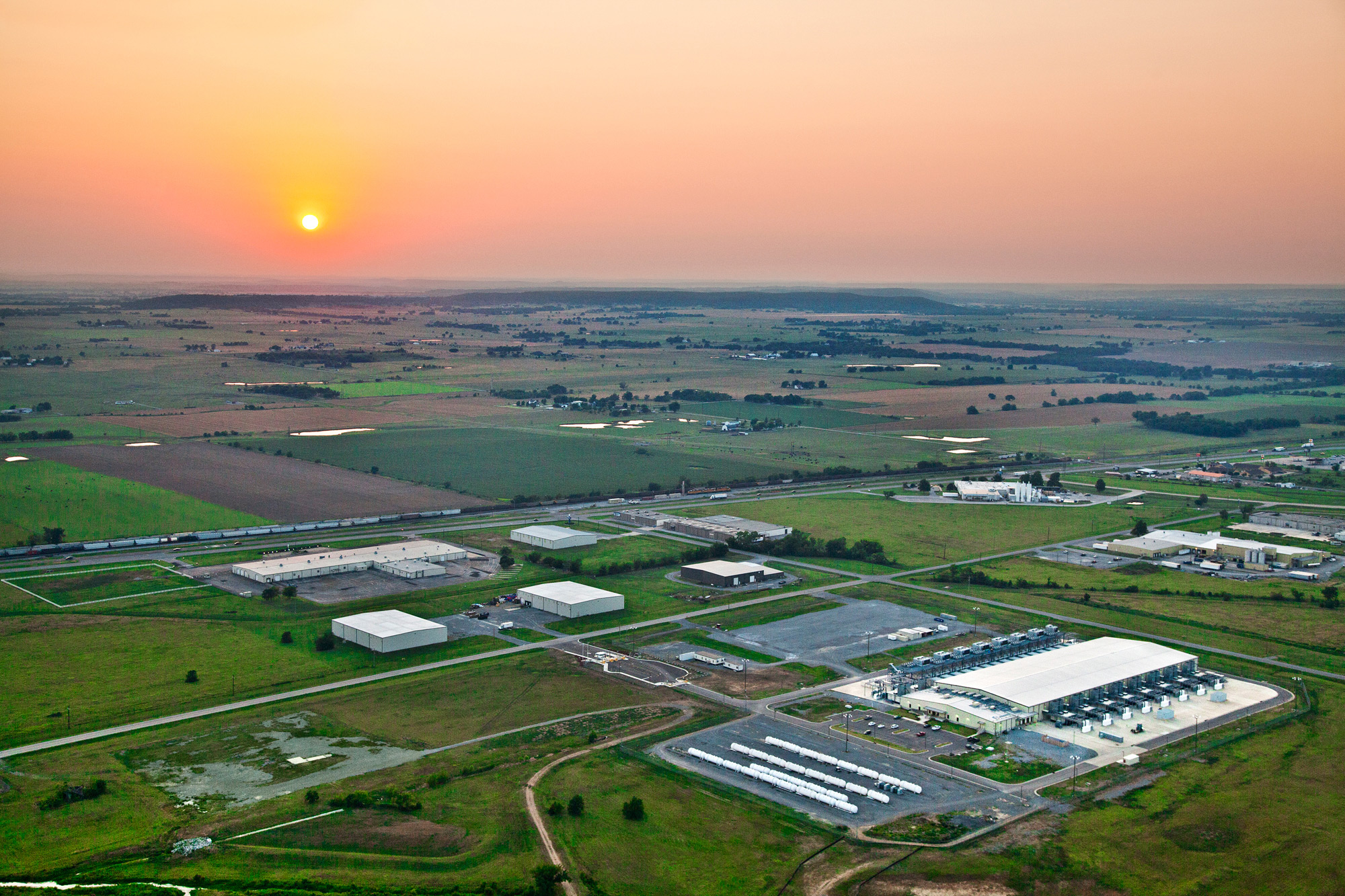 The datacenter is the computer!
What’s the instruction set?
Okay, let’s fix this!
Source: Google
MapReduce Workflows
HDFS
map
map
map
map
reduce
reduce
reduce
reduce
HDFS
HDFS
HDFS
HDFS
What’s wrong?
Want MM?
HDFS
HDFS
map
map
map
map
HDFS
HDFS
HDFS
✗
✔
Want MRR?
HDFS
HDFS
map
map
map
reduce
reduce
reduce
reduce
HDFS
HDFS
HDFS
✗
✔
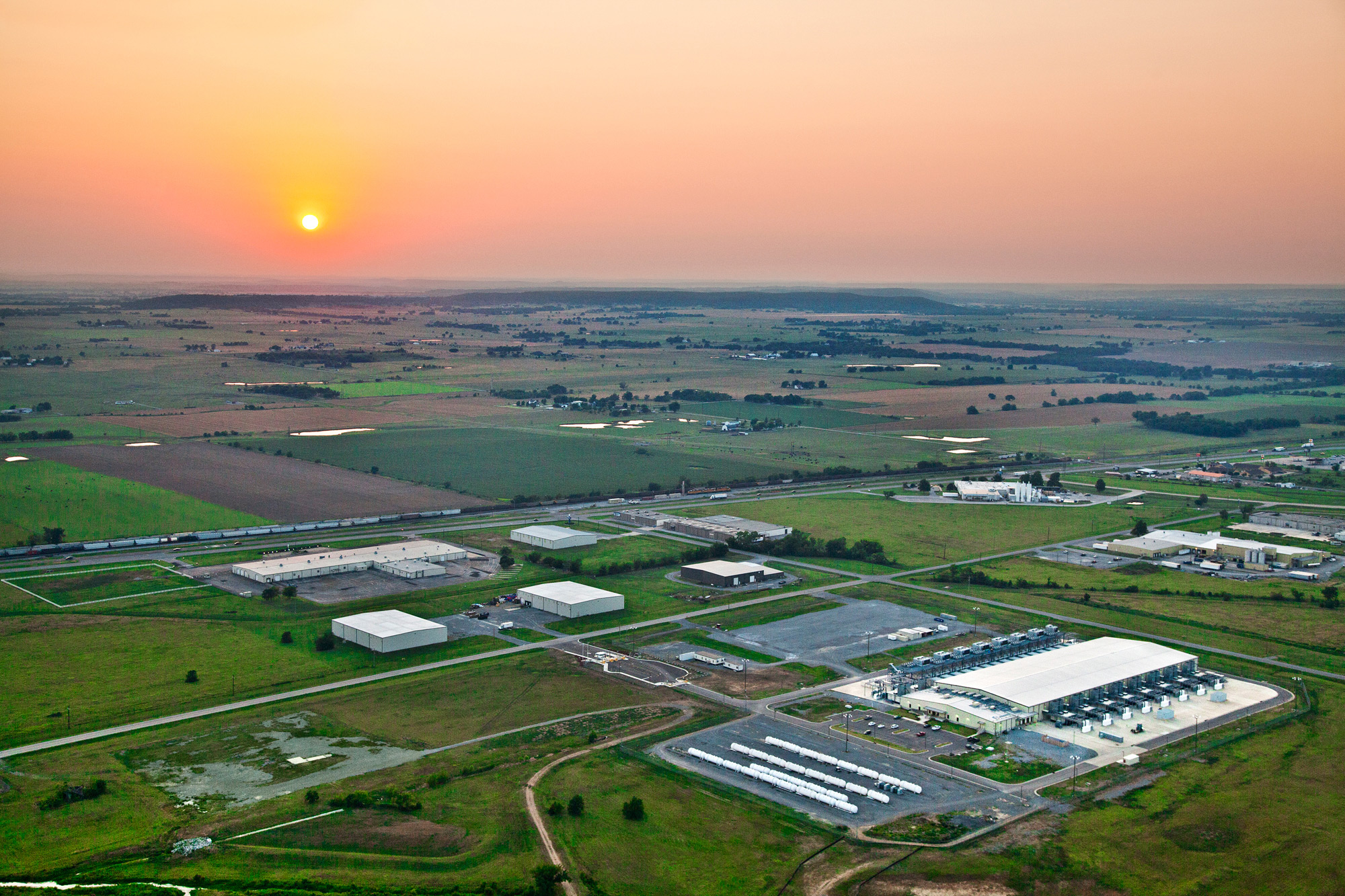 The datacenter is the computer!
Let’s enrich the instruction set!
Source: Google
Spark
Answer to “What’s beyond MapReduce?”
Brief history:
Developed at UC Berkeley AMPLab in 2009
Open-sourced in 2010
Became top-level Apache project in February 2014
Spark vs. Hadoop
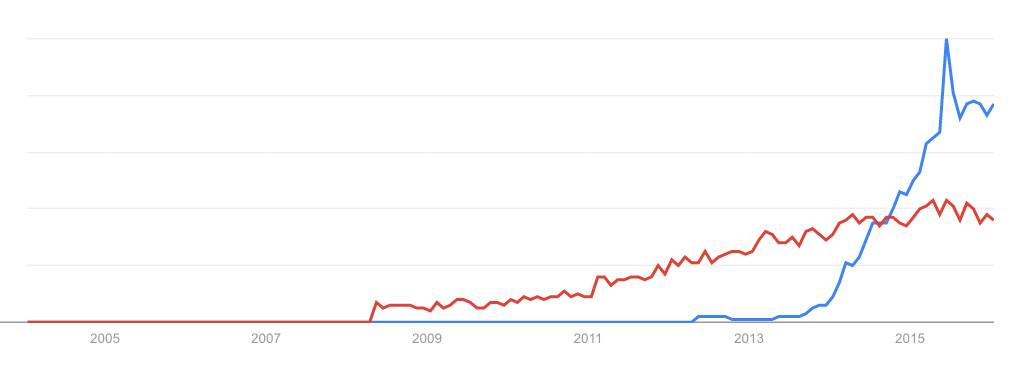 November 2014
Google Trends
Source: Datanami (2014): http://www.datanami.com/2014/11/21/spark-just-passed-hadoop-popularity-web-heres/